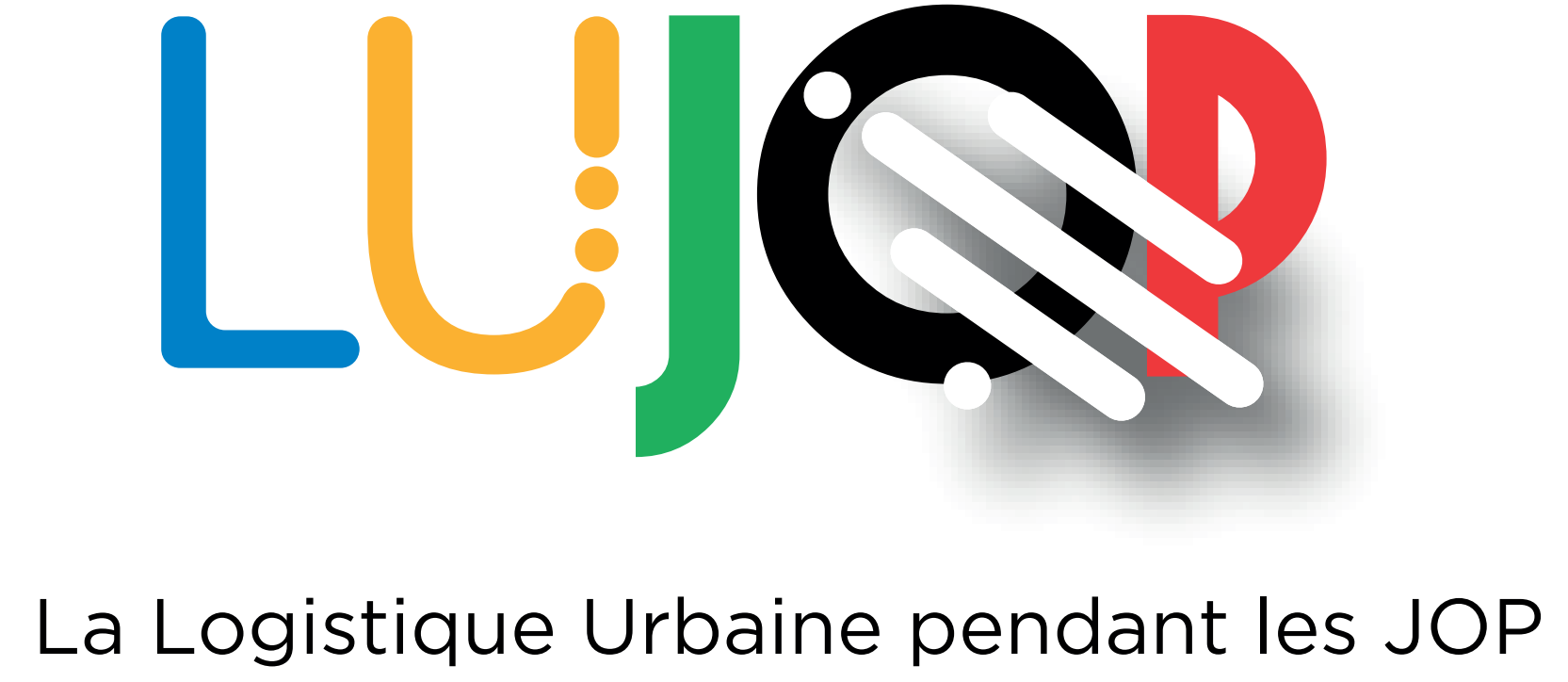 Doctrine du transport routier de matières dangereuses en IDF pendant les JOP

Vendredi 19 juillet 2024
Note du préfet de Police du 15 juillet
Sommaire
Périmètres de restrictions et mesures associées
Périodes d’application des mesures de gestion des flux de transport de matières dangereuses
Conditions d’accès dans les zones de sécurité pendant la Cérémonie d’ouverture
Conditions d’accès dans les zones de sécurité pendant la période des Jeux (hors cérémonie d’ouverture)
	Annexe 1 - Zone d’interdiction de transit
Liste de matières autorisées
Interdiction du TMD sur l’autoroute A1 (extrait de l’arrêté préfectoral 2024-01011)
Périodes d’application des mesures de gestion des flux de transport de matières dangereuses
Des mesures cérémonie et des mesures jeux
La mise en place de la cérémonie
Jeux Olympiques
Du 24/07 au 11/08
Du 18/07 au 26/07 13h
Jeux Paralympiques
La cérémonie
Du 26/08 au 08/09
Du 26/07 13h jusqu’à la fin du dispositif cérémonie
Objectifs : 
Maintien de la sûreté et de la sécurité
Préserver l’activité économique
Périmètres de restrictions et mesures associées
Applicable sur l’ensemble de l’IDF
Applicable aux périmètres de sécurité des JOP
Interdiction du TMD de classe 1 durant la période des jeux sur l'ensemble de l'Ile de France (dérogations possibles marchandises pyrotechniques)
Interdiction aux TMD d’emprunter l'autoroute A1 depuis l'aéroport de Roissy jusqu’à Porte de la Chapelle, dans les 2 sens
Interdiction du transit de MD au cœur de l’IDF tout en permettant une circulation via la Francilienne
Restriction de circulation des marchandises y compris des MD (sans obligation d’aller dans la zone, contournement obligatoire) sur les périmètres bleus, QR code Circuliz vivement conseillé
Mise en place d’une liste restreinte de MD autorisées sur les périmètres rouges (cérémonie d'ouverture et sites JOP) et "zone grise" (cérémonie d'ouverture)
PASS JEUX obligatoires  pour accéder à la zone grise cérémonie d’ouverture et aux périmètres rouges des périodes JOP hors cérémonie
[Speaker Notes: Les particularités à noter chez les commerçant.e.s :- se sont informés dans les médias / communications des collectivités (information délivrée, non pas recherchée)
- ne s'informent pas via JOPTIMIZ
- souhaitent utiliser anticiper les jeux + organisations professionnelles  et collectivités locales 

(lien à faire avec le manque d’information coté petites structures aussi)]
Conditions d’accès dans les zones de sécurité pendant la Cérémonie d’ouverture
ATTENTION : Ces restrictions sont susceptibles d’être strictement renforcées dès 13h00 le 26 juillet

Lire le communiqué de presse ici.
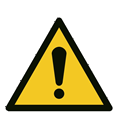 Conditions d’accès dans les zones de sécurité pendant la période des Jeux (hors cérémonie d’ouverture)
Zone d’interdiction de transit
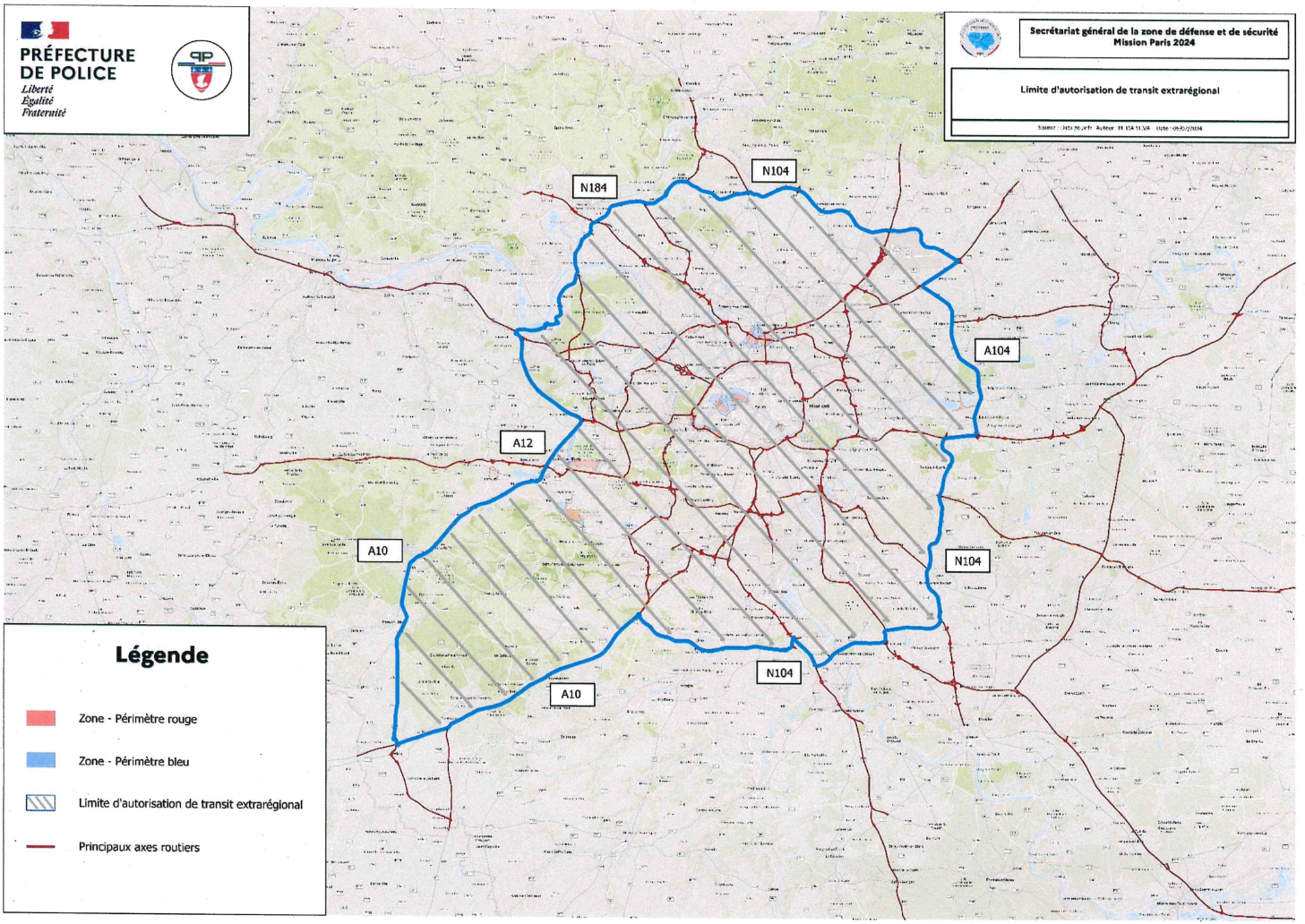 N.B. : la zone de régime générale inclue la Francilienne en bleu
Liste des matières autorisées
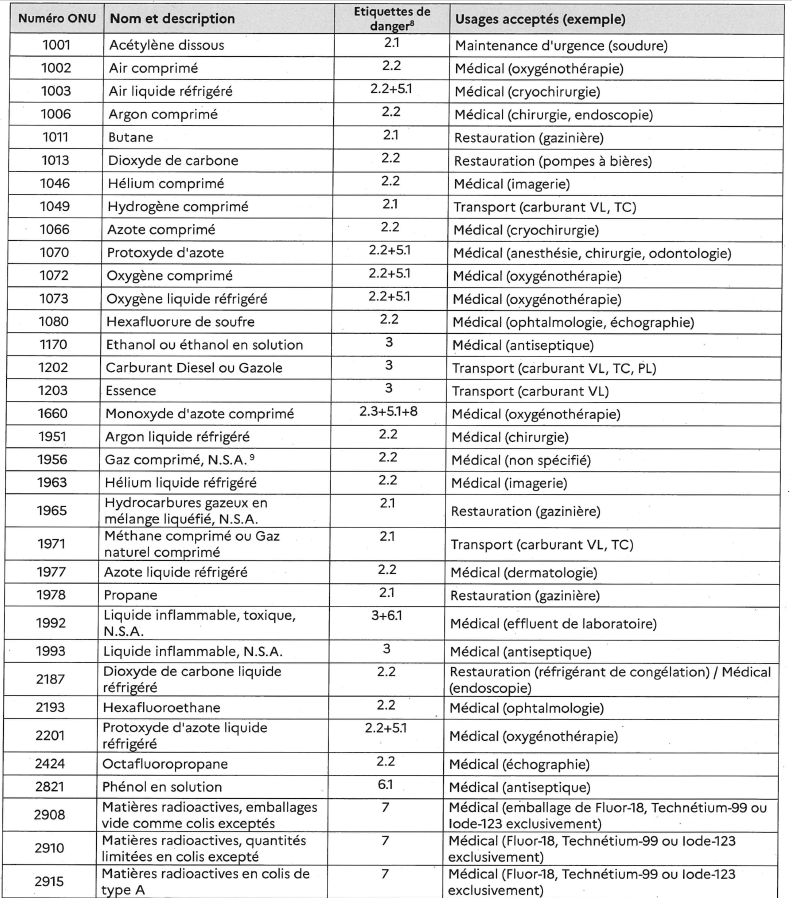 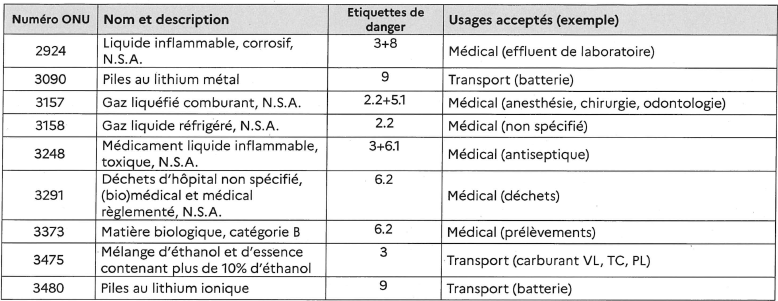 Interdiction du TMD sur l’autoroute A1 (extrait de l’arrêté préfectoral 2024-01011)
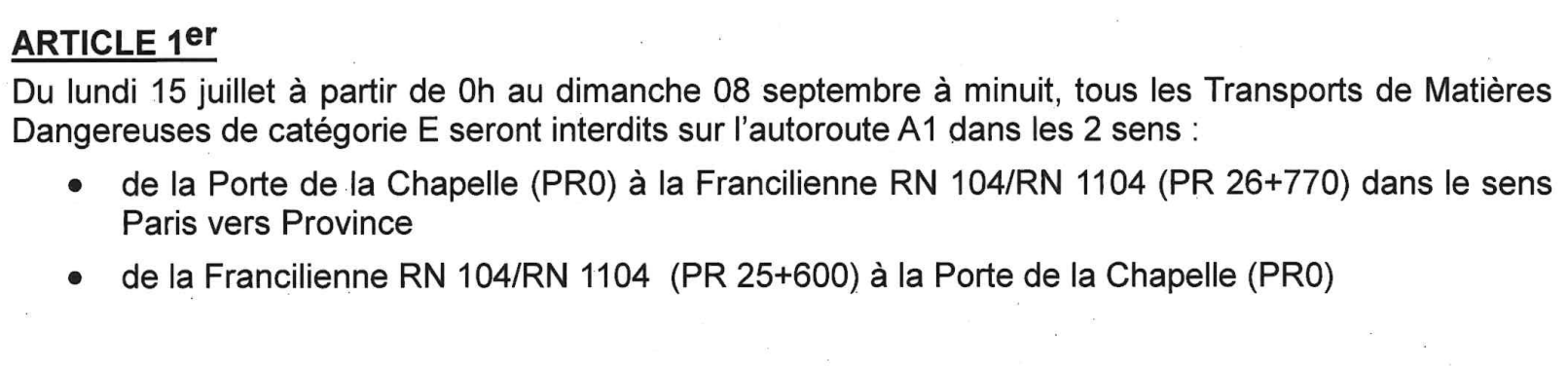 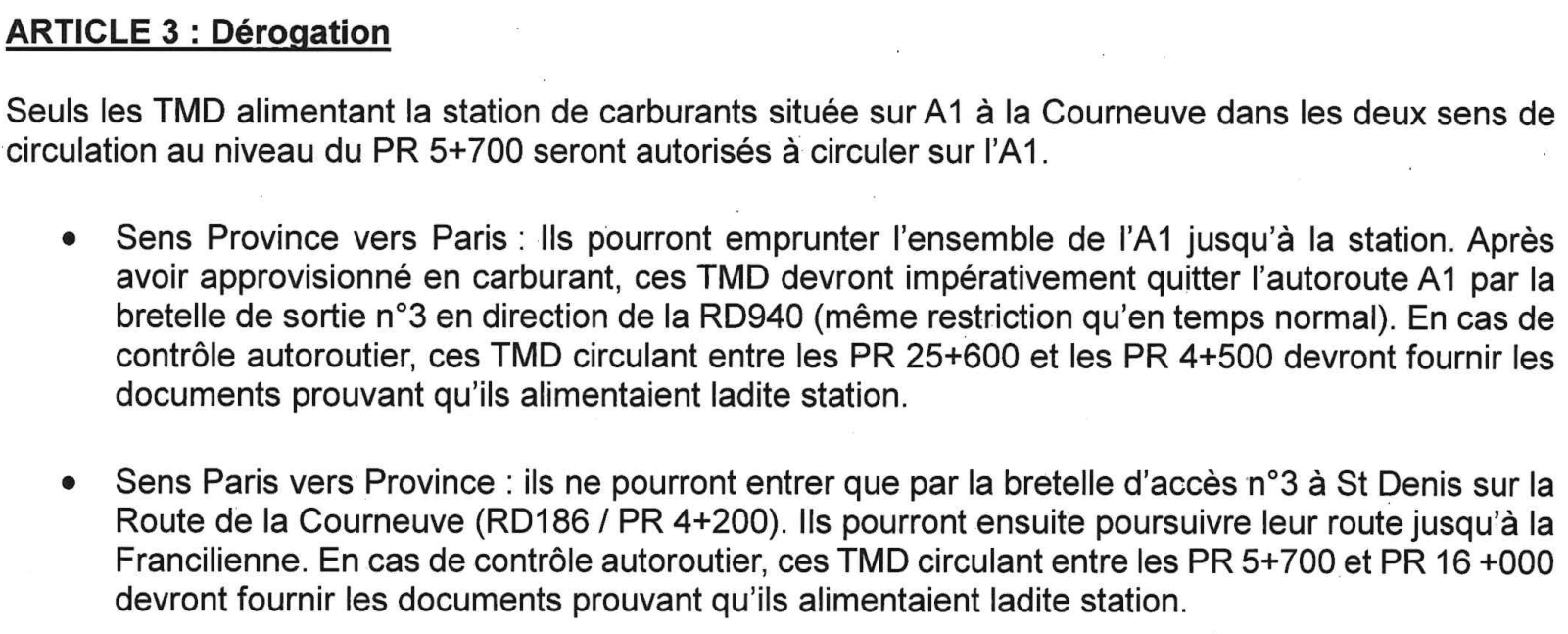 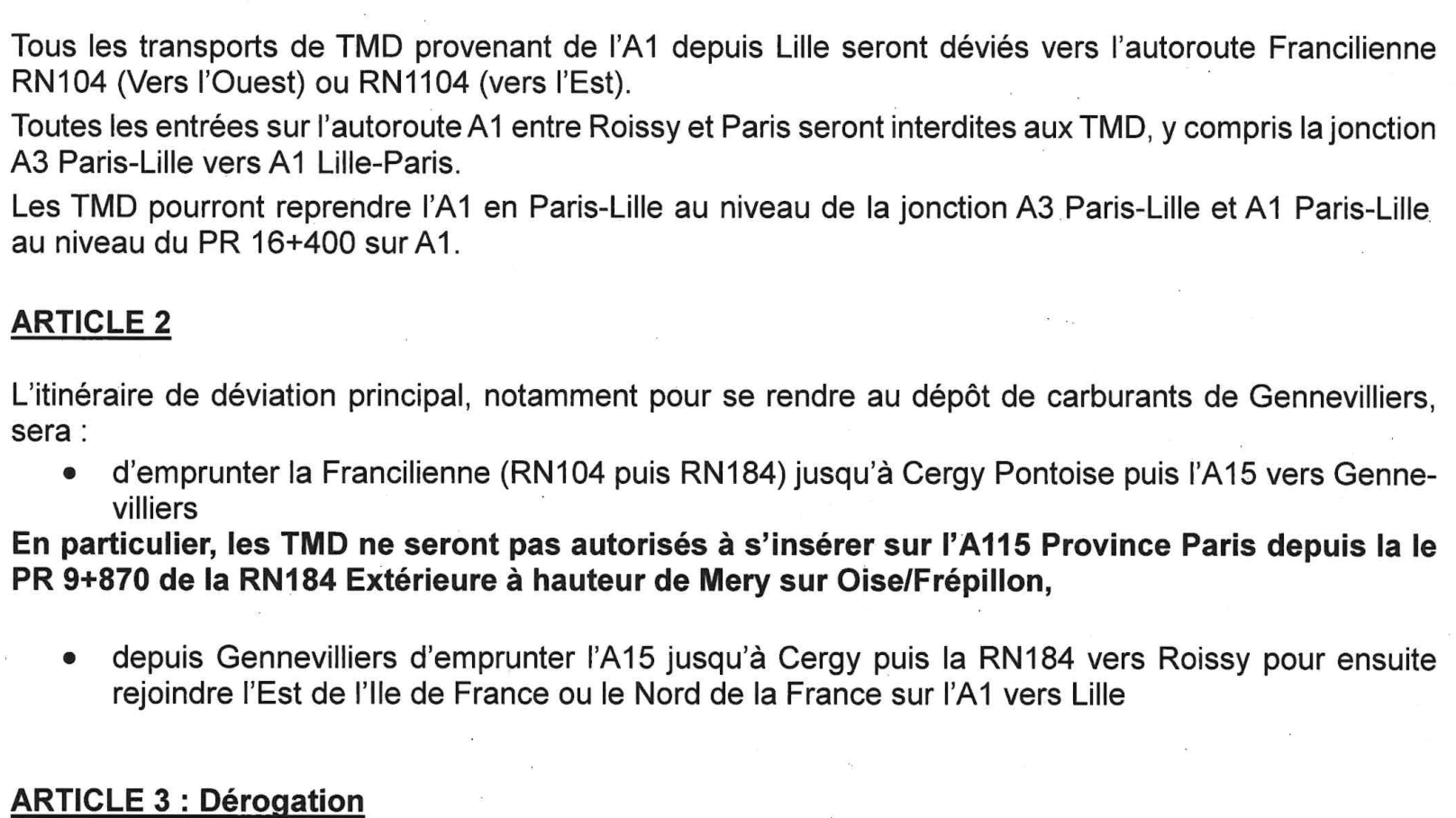 [Speaker Notes: Lien à l’arrété
JPE
Francois
Oui en on peut renvoyer

Envoi cellule de crise]